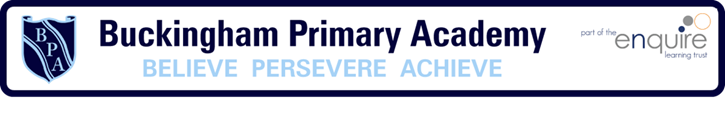 Personal Development 
Year 6
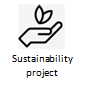 Changing Me
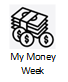 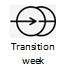 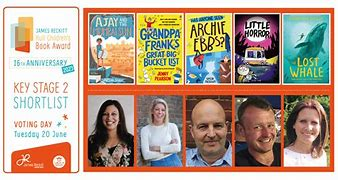 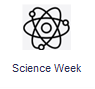 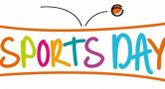 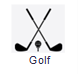 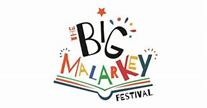 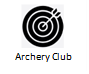 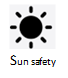 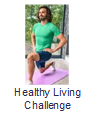 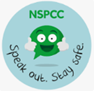 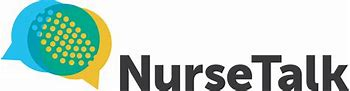 Relationships
Enquiry Question 4
Were the Maya Unique
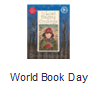 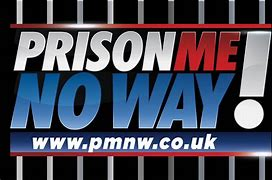 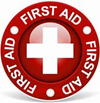 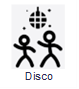 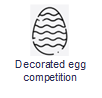 Healthy Me
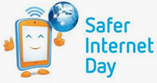 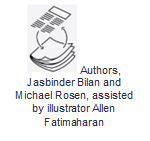 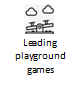 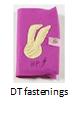 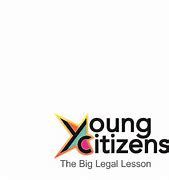 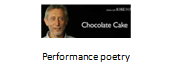 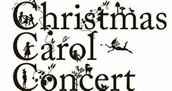 Dreams and Goals
Enquiry Question 3
Is World Trade always fair?
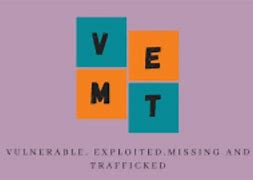 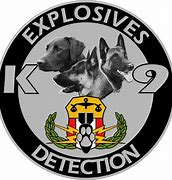 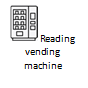 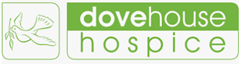 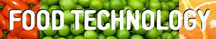 Celebrating Difference
Enquiry Question 2
How are major conflicts viewed through the eyes of a child?
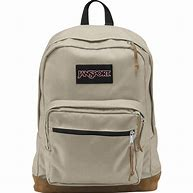 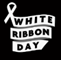 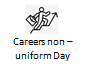 Overnight residential
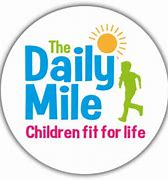 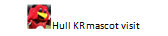 Being Me
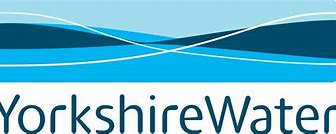 Enquiry Question 1
Will you ever see the water you
drink again?
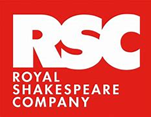 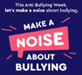 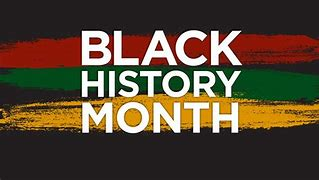 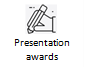 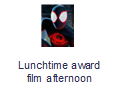 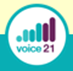 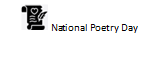 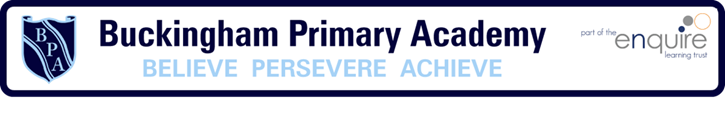 Personal Development 
Year 5
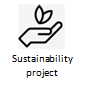 Changing Me
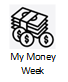 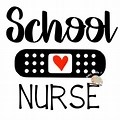 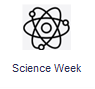 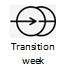 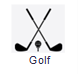 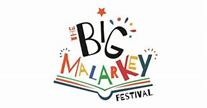 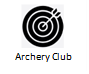 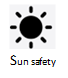 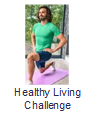 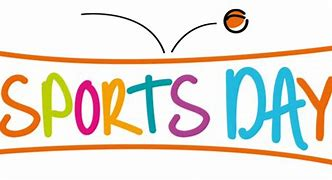 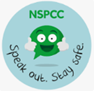 Relationships
Enquiry Question 4
Why should gunpowder, treason and plot never be forgotten?
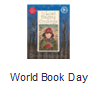 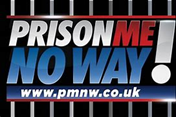 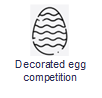 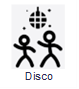 Healthy Me
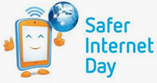 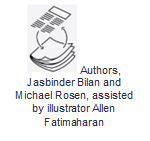 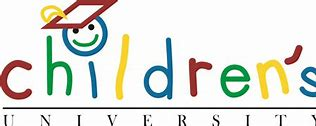 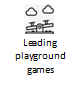 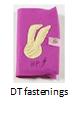 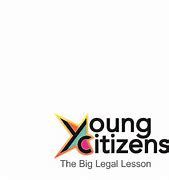 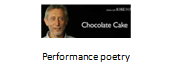 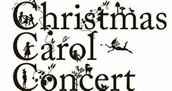 Dreams and Goals
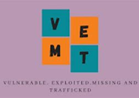 Enquiry Question 3
How has the fishing industry shaped Hull?
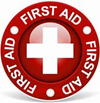 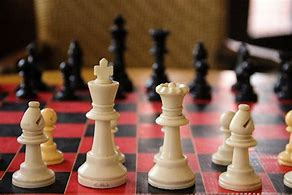 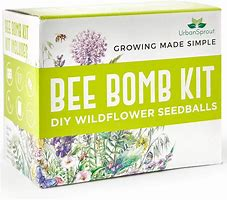 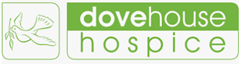 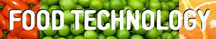 Celebrating Difference
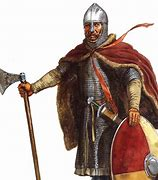 Enquiry Question 2
Who were the Anglo Saxons?
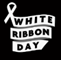 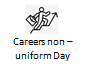 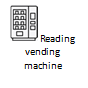 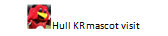 Being Me
Enquiry Question 1
What is so special about the USA
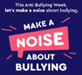 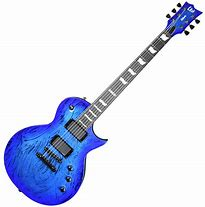 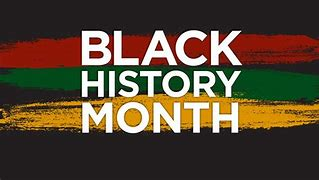 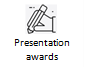 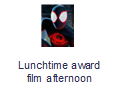 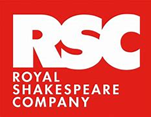 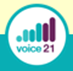 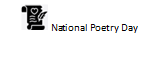 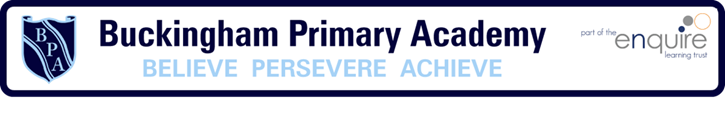 Personal Development 
Year 4
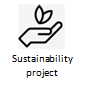 Changing Me
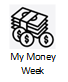 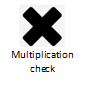 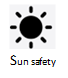 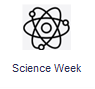 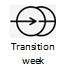 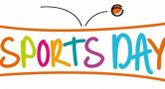 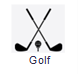 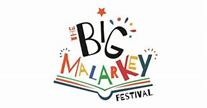 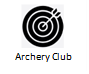 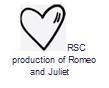 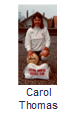 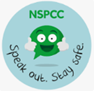 Relationships
Enquiry Question 4
Why was Boudica so powerful and what did we learn from her?
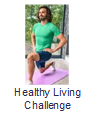 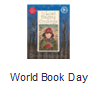 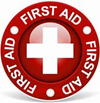 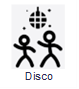 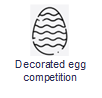 Healthy Me
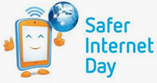 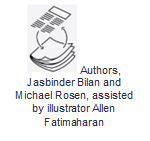 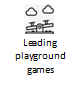 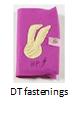 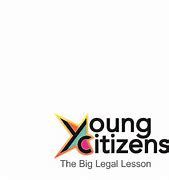 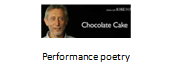 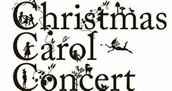 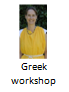 Dreams and Goals
Enquiry Question 3
Would you prefer to live in London or Hull?
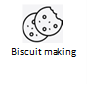 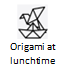 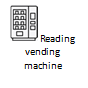 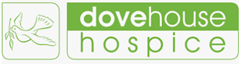 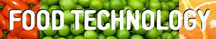 Celebrating Difference
Enquiry Question 2
Did the ancient Greeks do much for our modern world?
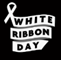 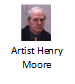 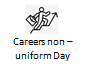 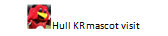 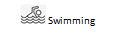 Being Me
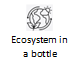 Enquiry Question 1
Why are rainforests the oldest ecosystems?
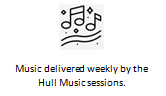 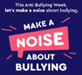 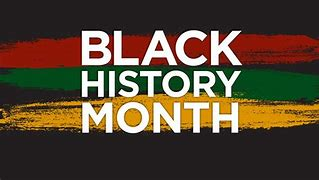 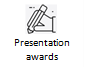 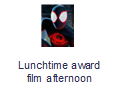 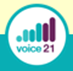 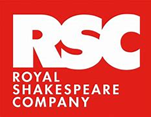 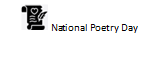 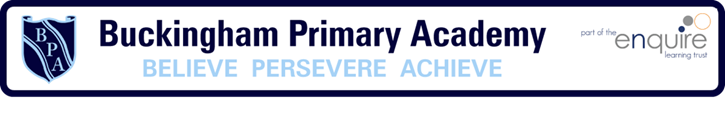 Personal Development 
Year 3
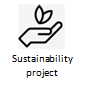 Changing Me
Stone Age art
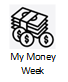 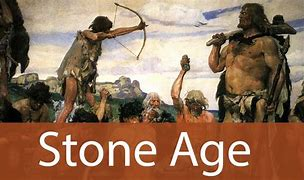 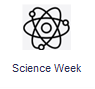 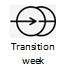 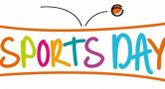 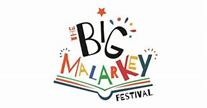 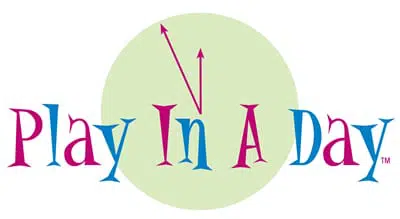 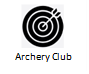 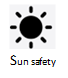 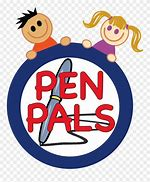 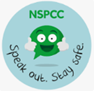 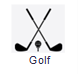 Relationships
Enquiry Question 4
Who first lived in Britain?
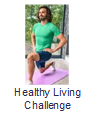 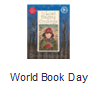 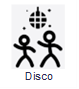 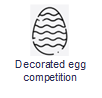 Healthy Me
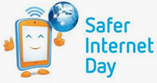 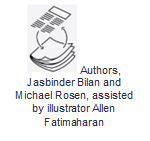 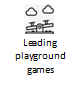 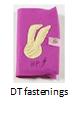 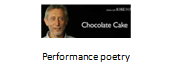 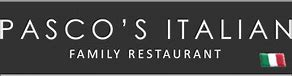 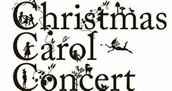 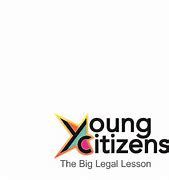 Dreams and Goals
Enquiry Question 3
Why do so many people choose to go to the Mediterranean for their holidays?
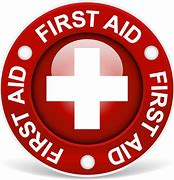 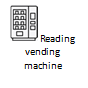 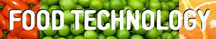 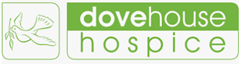 Celebrating Difference
Enquiry Question 2
Do you think Mary Anning was a heroine or villain?
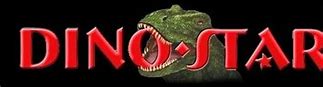 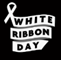 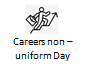 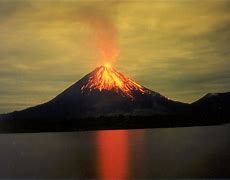 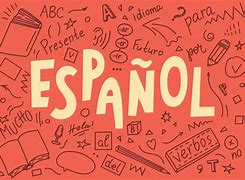 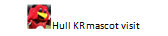 Being Me
Build a volcano
Enquiry Question 1
What makes the Earth angry
Learn to speak Spanish
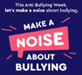 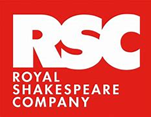 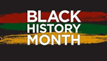 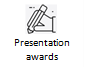 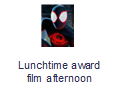 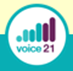 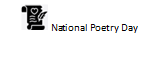 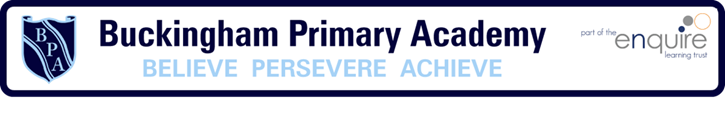 Personal Development 
Year 2
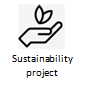 Changing Me
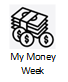 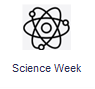 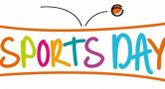 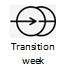 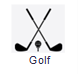 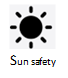 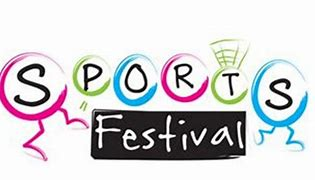 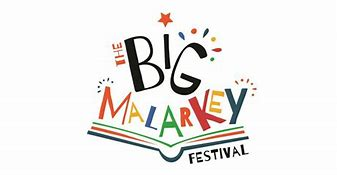 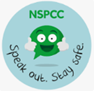 Relationships
Enquiry Question 4
Why was Neil Armstrong a brave person?
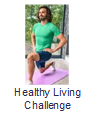 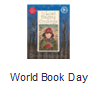 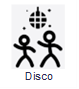 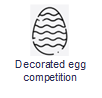 Healthy Me
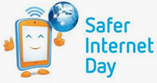 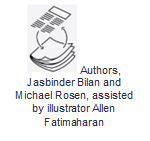 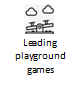 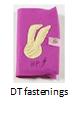 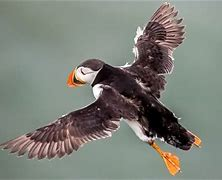 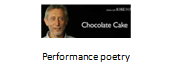 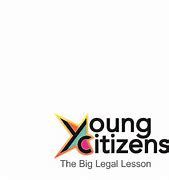 Dreams and Goals
Bempton Cliff experience
Enquiry Question 3
Why do we love to be by the seaside?
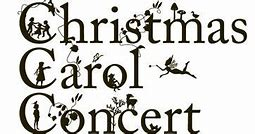 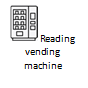 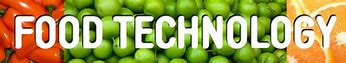 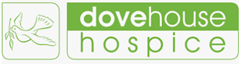 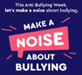 Celebrating Difference
Enquiry Question 2
Why was the Fire of London so Great?
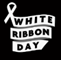 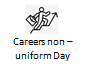 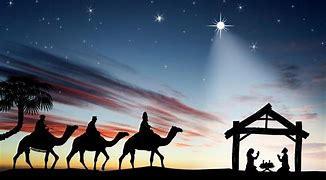 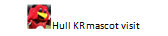 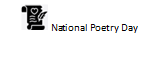 Being Me
Enquiry Question 1
Where would you prefer to live England or Africa?
Perform the Nativity
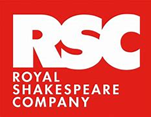 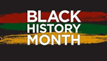 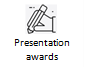 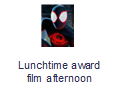 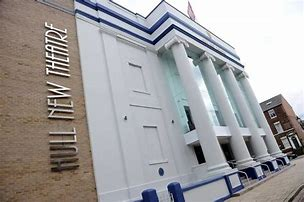 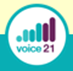 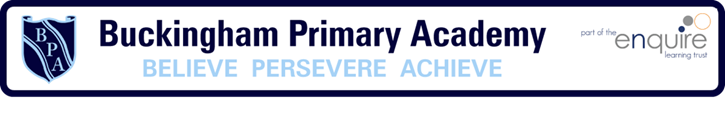 Personal Development 
Year 1
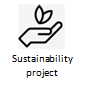 Changing Me
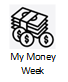 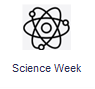 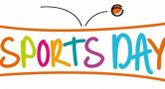 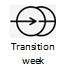 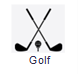 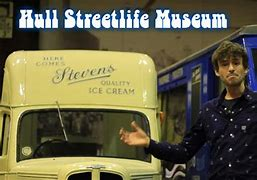 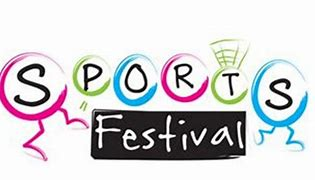 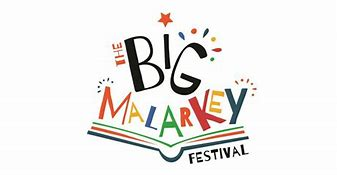 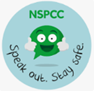 Relationships
Enquiry Question 4
What has changed over the last 100 years
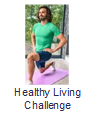 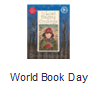 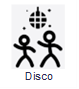 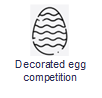 Healthy Me
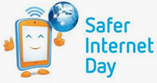 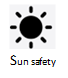 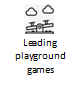 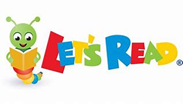 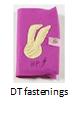 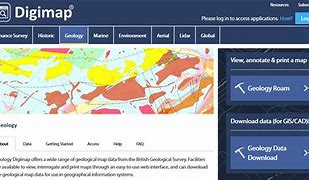 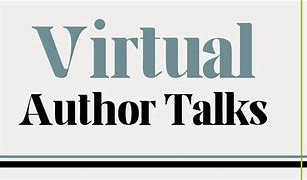 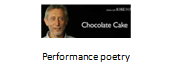 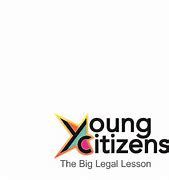 Dreams and Goals
Enquiry Question 3
What will we see on our journey around the UK
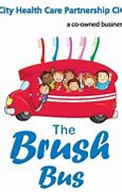 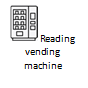 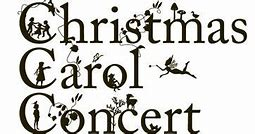 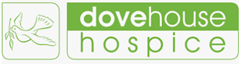 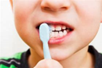 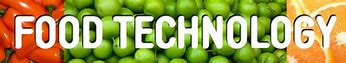 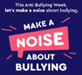 Celebrating Difference
Enquiry Question 2
What impact did Florence Nightingale have?
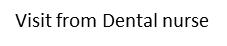 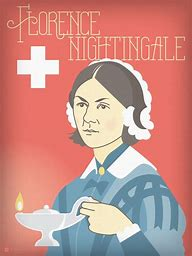 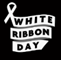 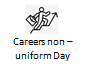 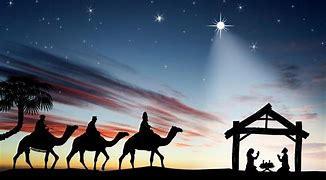 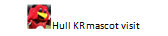 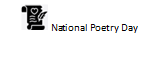 Being Me
Enquiry Question 1
Why can’t a Meerkat live in
the North Pole?
Perform as the
 choir in the Nativity
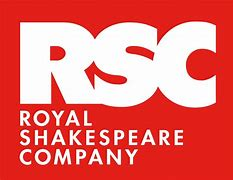 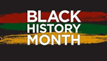 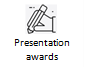 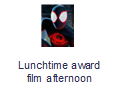 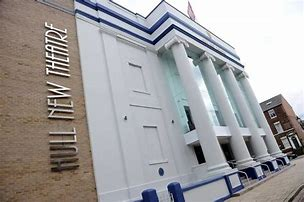 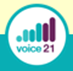 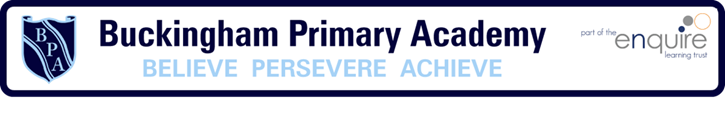 Personal Development 
Year FS2
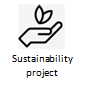 Changing Me
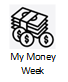 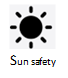 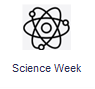 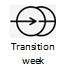 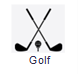 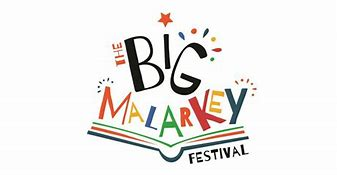 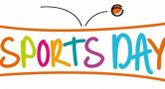 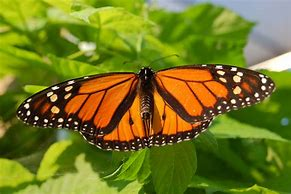 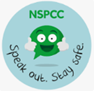 Relationships
Enquiry Question 4
Who lives under our feet?
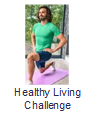 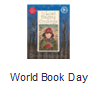 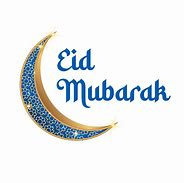 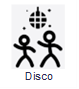 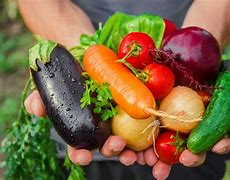 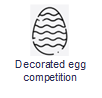 Healthy Me
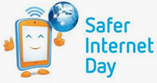 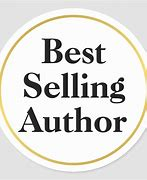 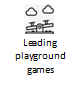 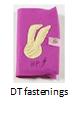 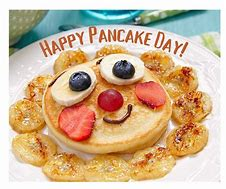 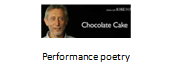 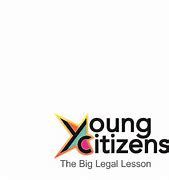 Dreams and Goals
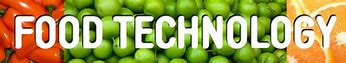 Enquiry Question 3
What skills do you need to become an astronaut?
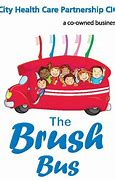 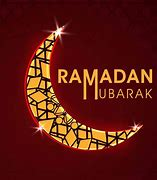 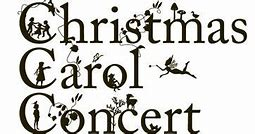 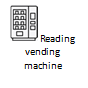 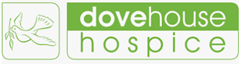 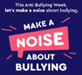 Celebrating Difference
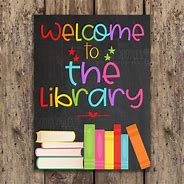 Enquiry Question 2
Where do we fit in our world?
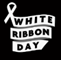 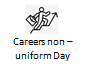 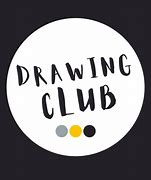 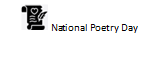 Being Me
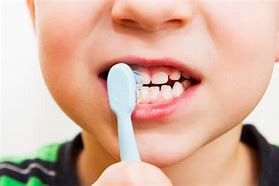 Enquiry Question 1
Who am I?
Visit from Dental nurse
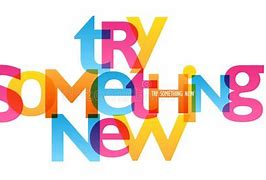 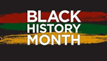 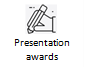 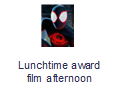 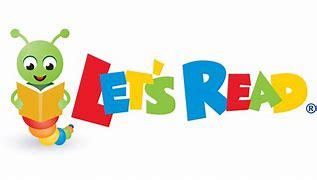 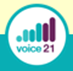 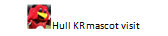